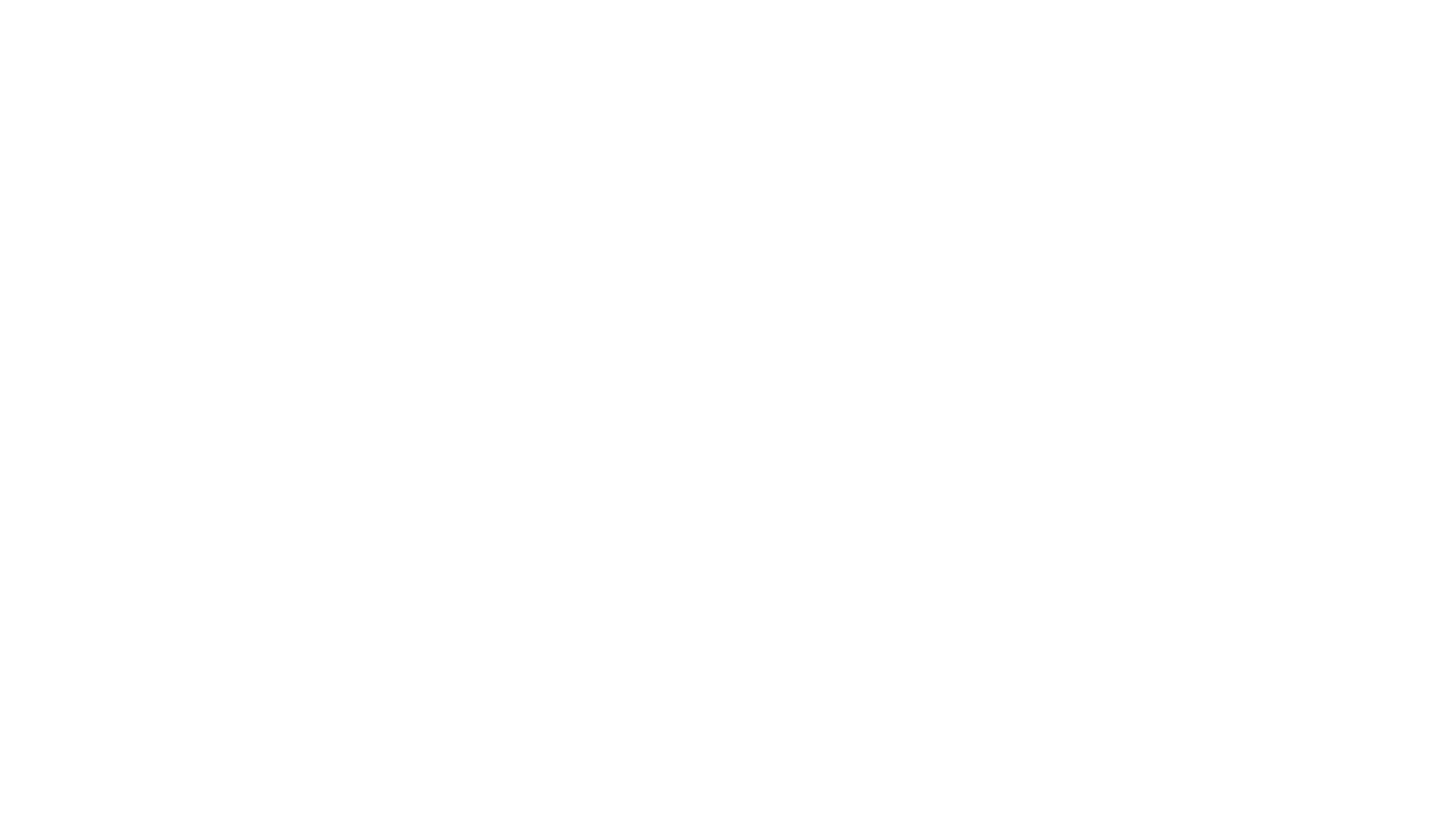 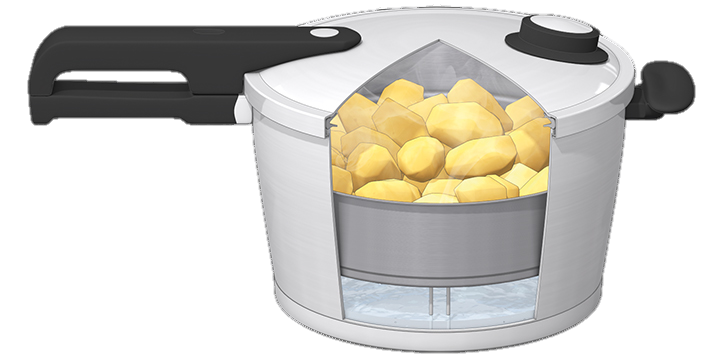 Faith in the Pressure Cooker
The Letter Of James
12 Patience is a virtue
5:7-12
Faith
Faith in the pressure cooker
For those struggling in the pressure cooker this is the most difficult time
The cracks are showing
It’s not fun any more!
The only thing needed to complete the disaster alcohol!
Patience is a virtue
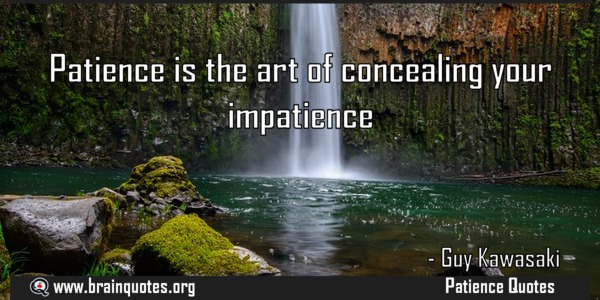 The old translation is ‘long-suffering’
It’s the self-restraint that does not retaliate hastily against a wrong
This patience is the one that buttons lips together, smiles and is kind
It’s the long-haul patience that sees the bigger picture
Explained in terms of steadfastness:
Steadfastness is the temper that does not crumble under suffering or pressure
God is compassionate
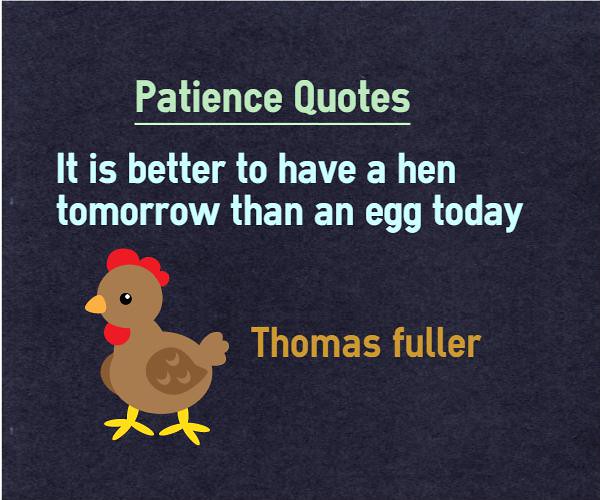 He does feel for you
He does show His concern for you
He wants you to become a better person
A long-suffering, steadfast person who is solid as a rock
The kind of person who does not get flaky in eternal glory
God is merciful
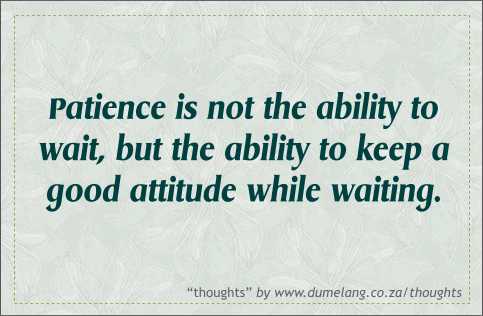 He is not without understanding
He wants you to become a stronger person
He sent Jesus to alleviate you of the burden of guilt
He knows how strong your back is and how strong it needs to be to carry the weight of glory He will give you
God wants you to use your mouth!
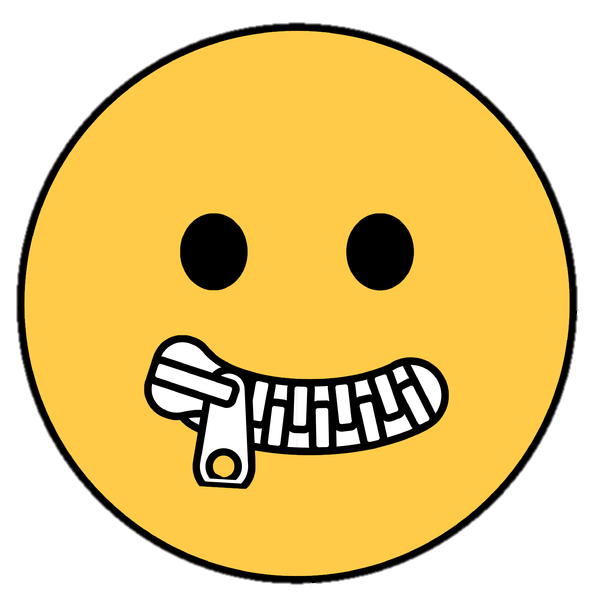 Don’t just ‘not speak’
Open your lips
But use them plainly is tough times
This is patient long-suffering at its kindest
Be steadfast
Challenge
Before you react to an annoying person this week remind yourself:
God is giving me an opportunity to become a better person right now!
THEN give thanks!
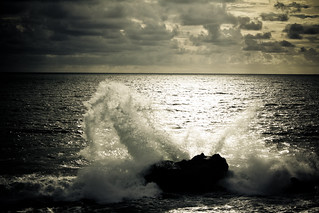 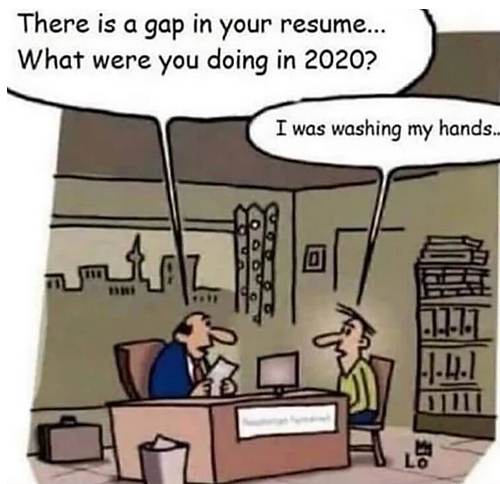 Curriculum  Vitae…